PRIMER ENCUENTRO DE RECTORES Y DIRECTORES RURALES
Enero 25 de 2022
¡BIENVENIDOS!
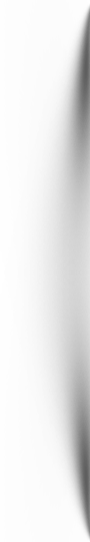 Educación Vial, GER, Convivencia, Manuales de Convivencia y  EPFC (Alianza Escuela – Familia y sociedad).

2. SER: Educación cognitiva y Educación emocional
3. Orientación vocacional, Emprendimiento y Productividad
4. Evaluación: SIEE + SABER  (EVA)
5. Mejorar Lectura crítica y  Matemáticas

6. Experiencias: Innovación – Investigación

7. Profundizar Formación  en Planificación curricular y Proyectos.
RETO 2020 - 2023
01
Necesidades
Escuela más relacionada con los Saberes: Conocer, Hacer, Ser  y decidir.
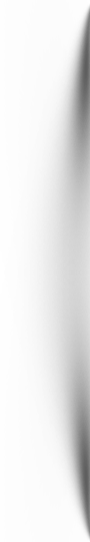 RETO 2020 - 2023
Planeación curricular : Programación y  Planes de aula.

Inserción en componentes de gestión del Proyecto educativo (PE), PMI y POA.  

Definir proyectos y aplicar en el aula
Participación social
Búsqueda de Incentivos
PLAN ACOMPAÑAMIENTO PMI/PMC
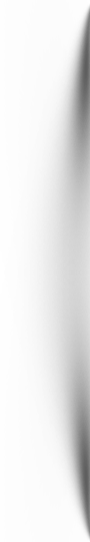 RETO 2020 - 2023
Planeación curricular : Programación y  Planes de aula.
PLAN ACOMPAÑAMIENTO PMI/PMC
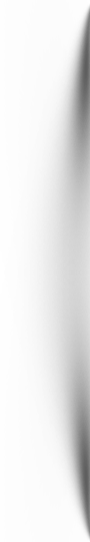 RETO 2020 - 2023
2. Inserción en componentes de gestión del PE, PMI y POA.
PLAN ACOMPAÑAMIENTO PMI/PMC
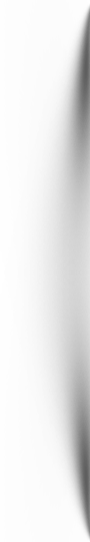 RETO 2020 - 2023
3. Definir proyectos y aplicar en el aula
PLAN ACOMPAÑAMIENTO PMI/PMC
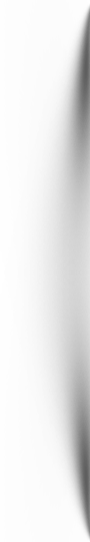 3. Proyectos = Actividades o Acciones ARTICULADAS y PRACTICAS
3.1  Conducen más rápidamente al Conocimiento  y al Aprendizaje.
3.2 Interaccionismo pedagógico = Experiencia social  y Concientización  
3.3 Recursos telemáticos =  Intensidad interactiva. 
3.4 Estímulo personal o Grupal = No esperan para cumplir el propósito. 
3.5 Entorno = Generador de conocimientos y Aprendizajes significativos
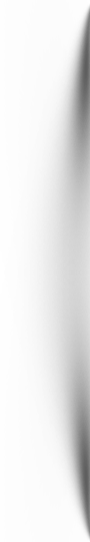 RETO 2020 - 2023
4. Participación social
Padres, Madres y Cuidadores
Vecinos
Autoridades educativas
Secretarías municipales
Entidades deportivas y culturales
IES
Grupos  de CTI
Empresas
PLAN ACOMPAÑAMIENTO PMI/PMC
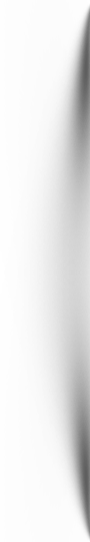 5. Sistema de reconocimientos
Experiencias derivadas
Emprendimientos
Recursos Económicos
Dotaciones para apoyar
Exaltaciones
Ferias, Exposiciones, Foros
RETO 2020 - 2023
PLAN ACOMPAÑAMIENTO PMI/PMC
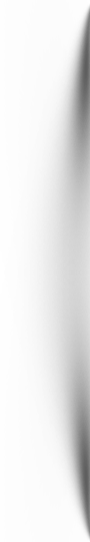 RETO 2020 - 2023
5. Sistema de reconocimientos
Compromiso de la alta dirección
Consejo directivo para el mejoramiento
Participación de los empleados
Participación individual
Equipos de control de los procesos
Reforzar la aplicación de los cambios deseados
PLAN ACOMPAÑAMIENTO PMI/PMC